Whizz-Art
Tema 3A Mi cas, mi bario

Presentacion 1: Casnan traha di …
glas
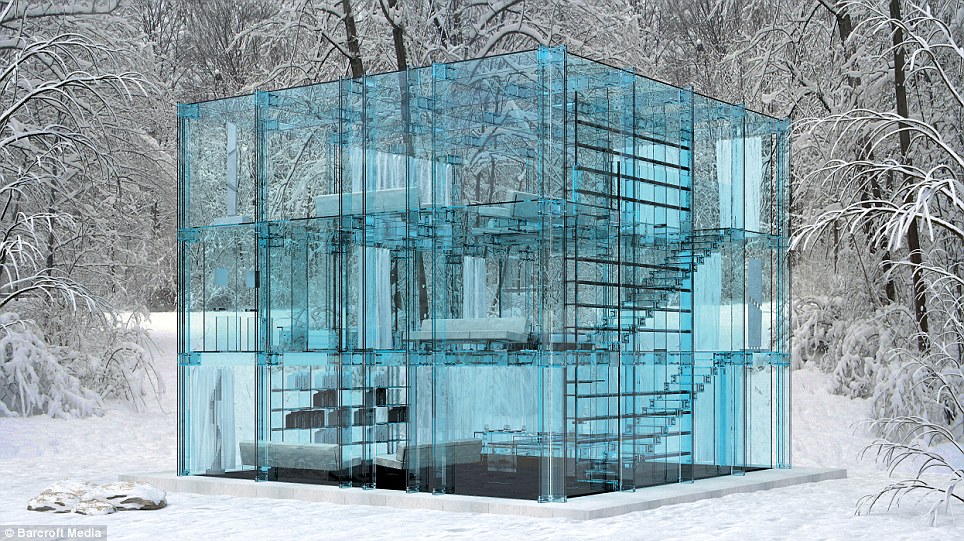 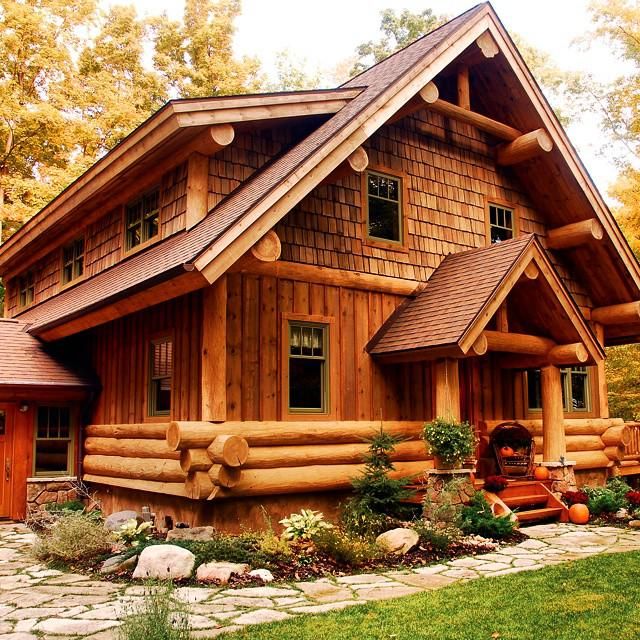 Palo
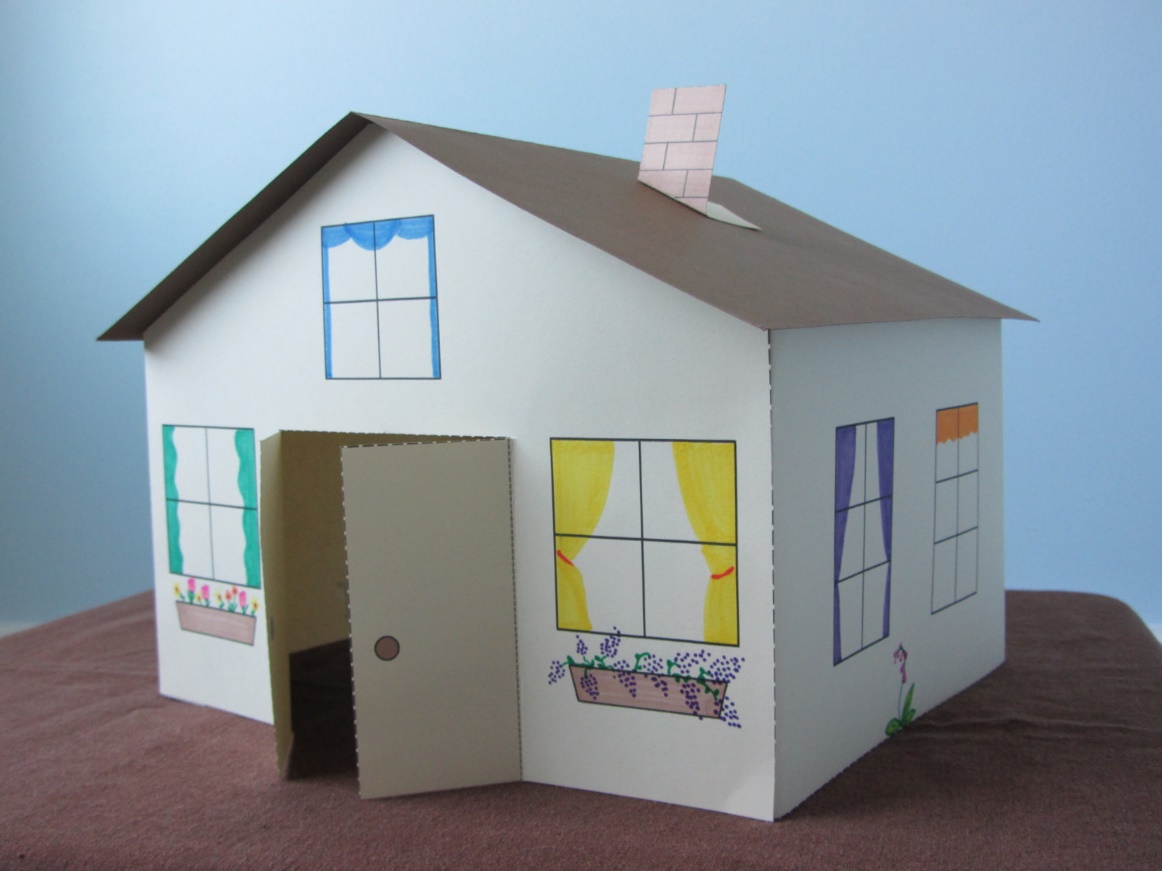 papel
hero
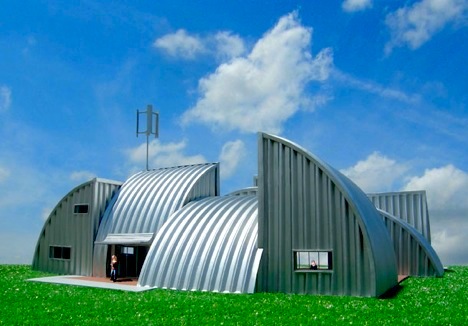 beton
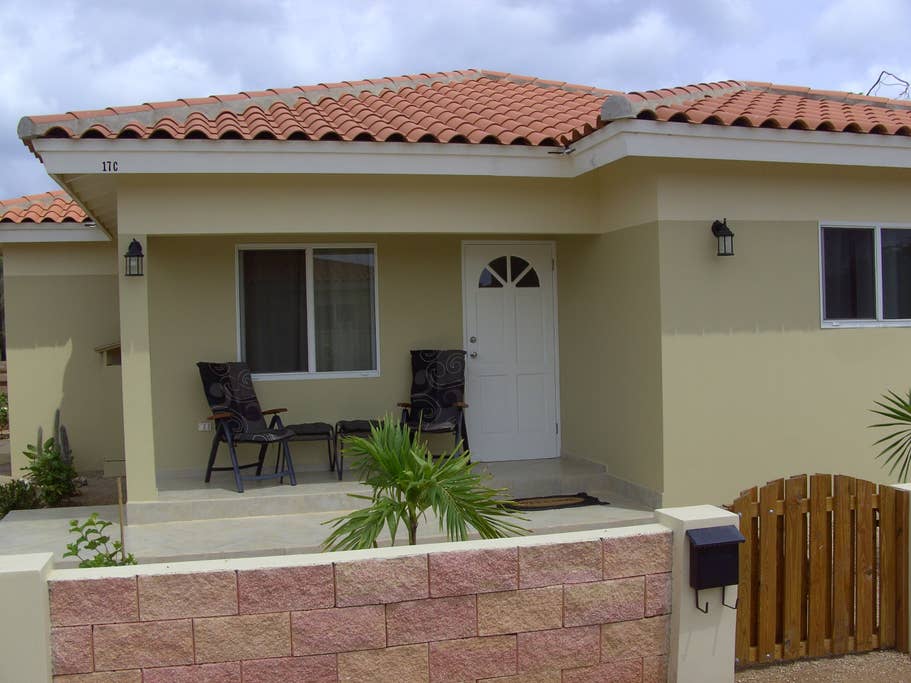 piedra
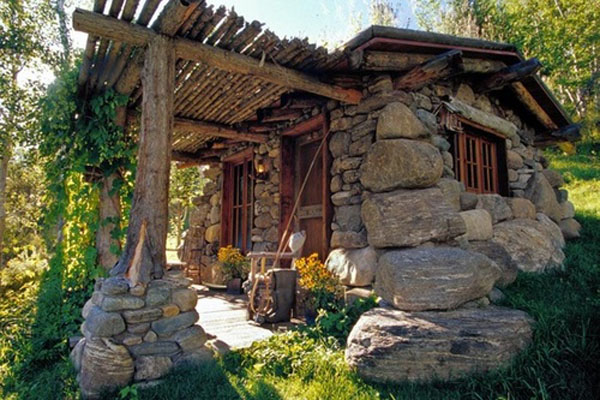 lona
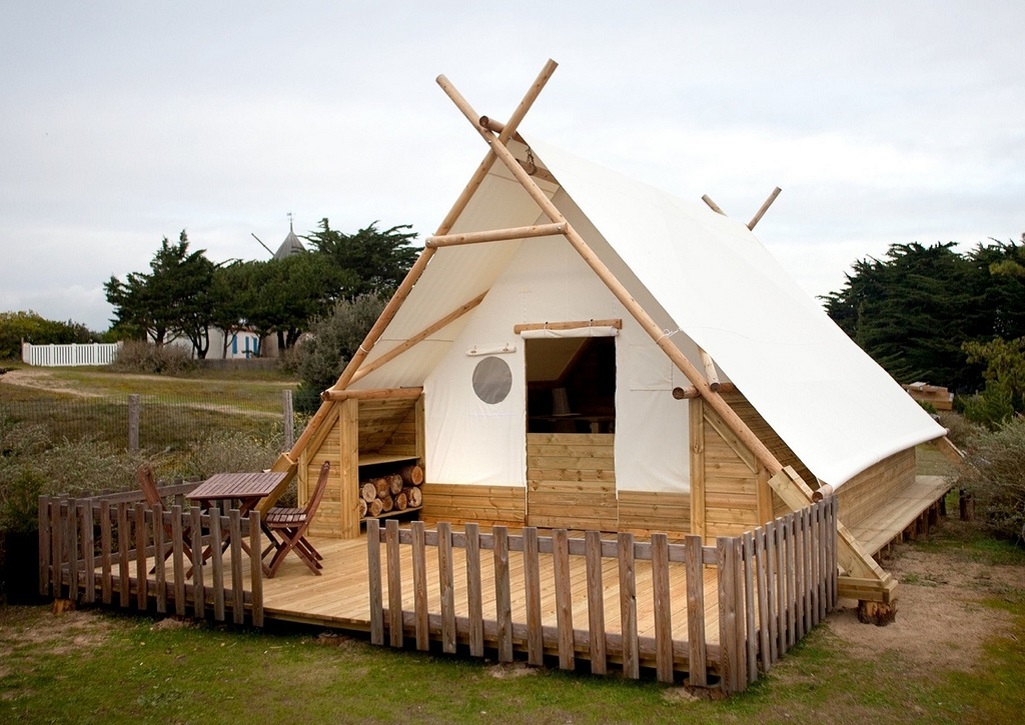